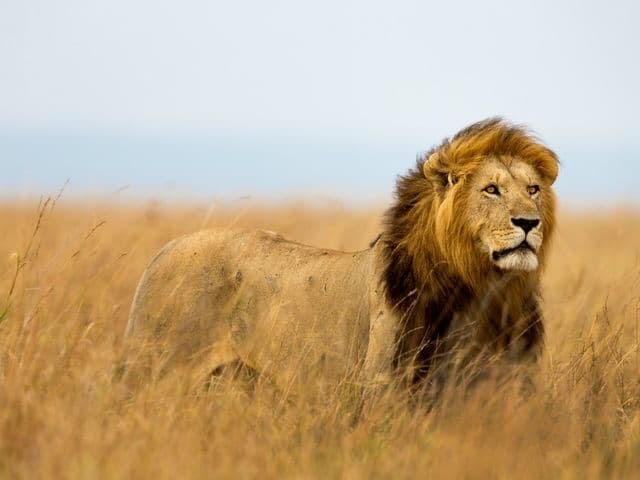 “All the World…”And this gospel of the kingdom shall be preached in all the world for a witness unto all nations; and then shall the end come. Matthew 24:14
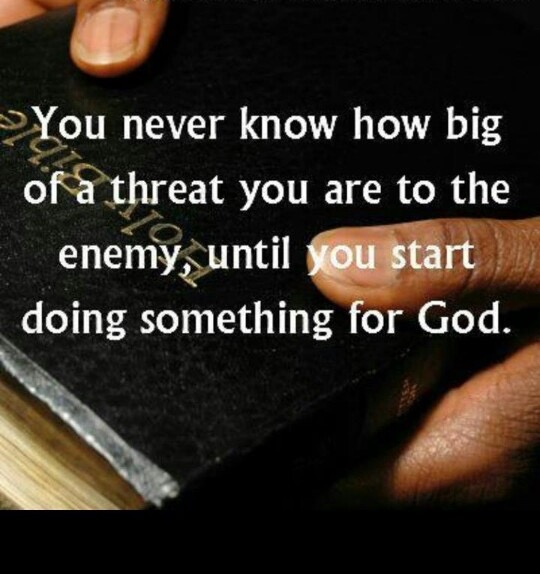 END.TIME.
EVANGELISM
	When we are doing mission work or foreign mission, with the Word of God, we know we're always in the will of God, because Jesus' first commission to His church was "Go out and preach the Gospel." This last commission was to preach the Gospel.
62-0603
3-25-18
Missions 2018
2
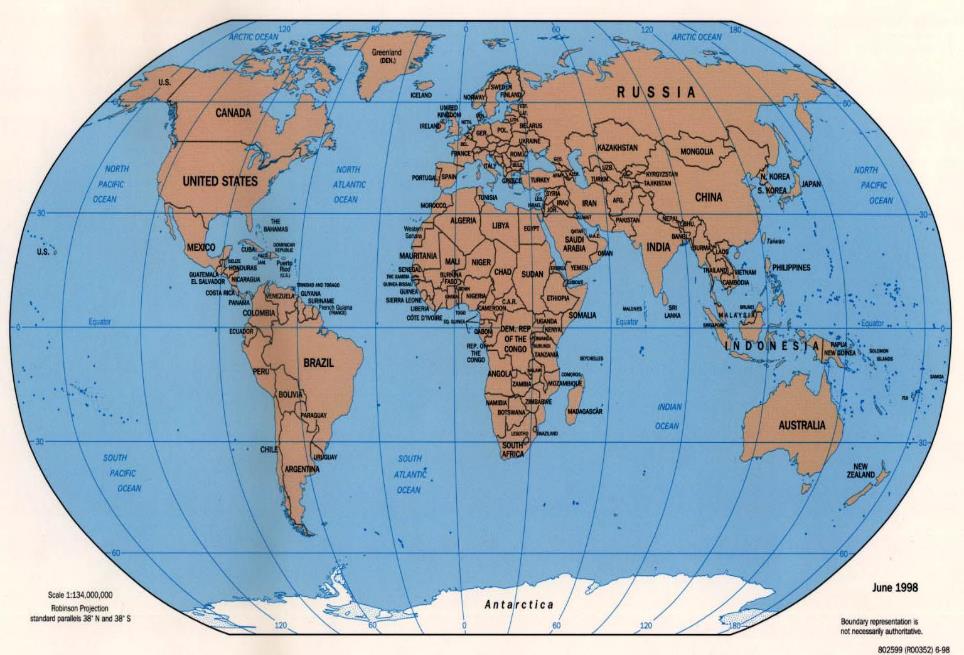 Witness/
Communication
3-25-18
Missions 2018
3
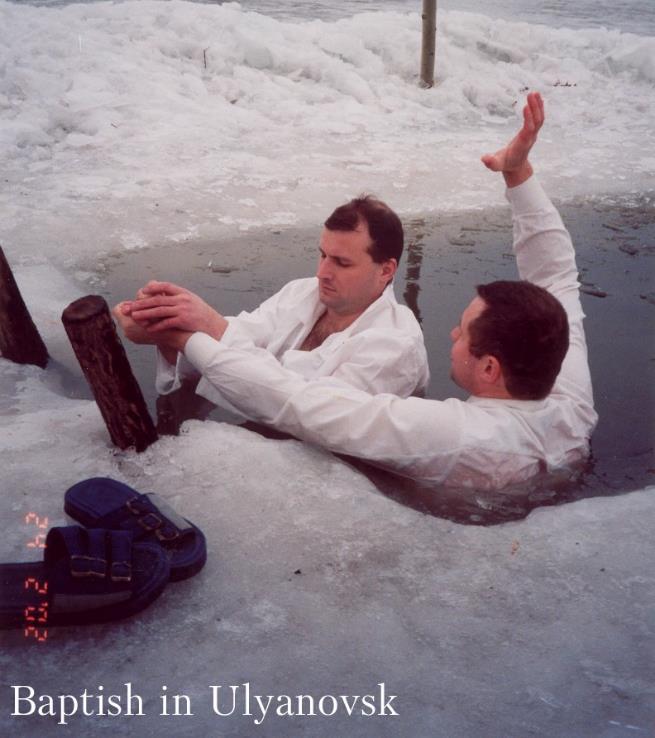 Baptizing in 
Ulyanovsk,
Russia

2002
3-25-18
Missions 2018
4
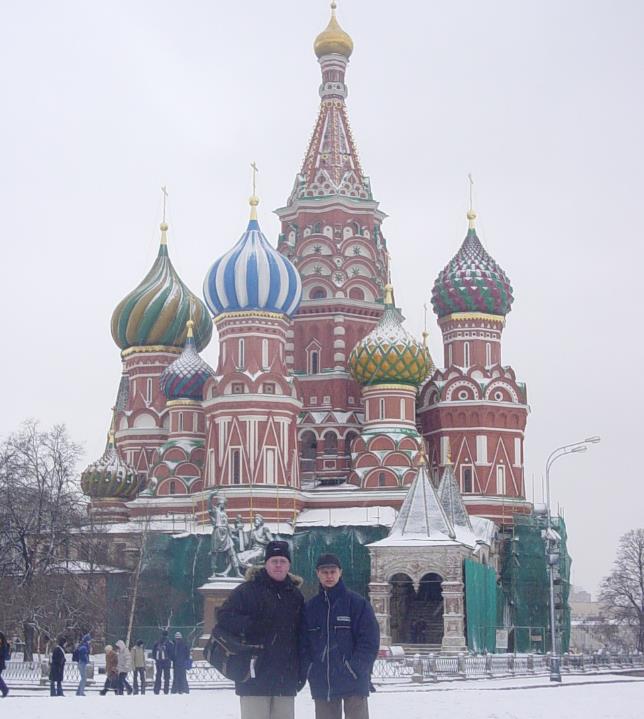 St. Bazil’s Church
Red Square, Moscow
December, 2003
3-25-18
Missions 2018
5
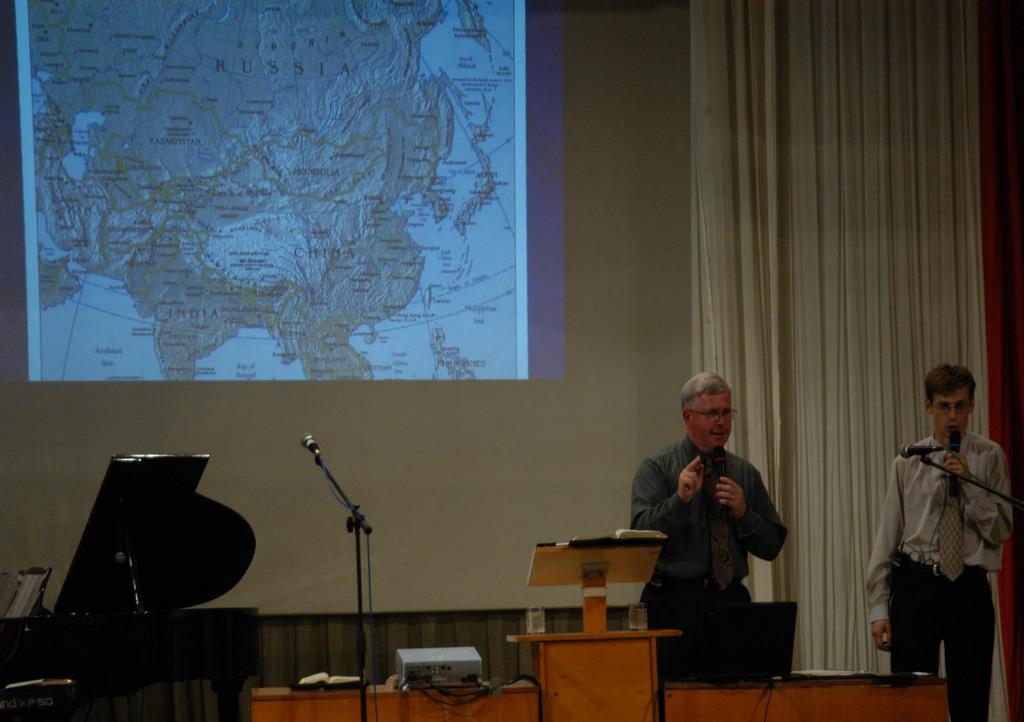 Alushta, Ukraine
May, 2004
3-25-18
Missions 2018
6
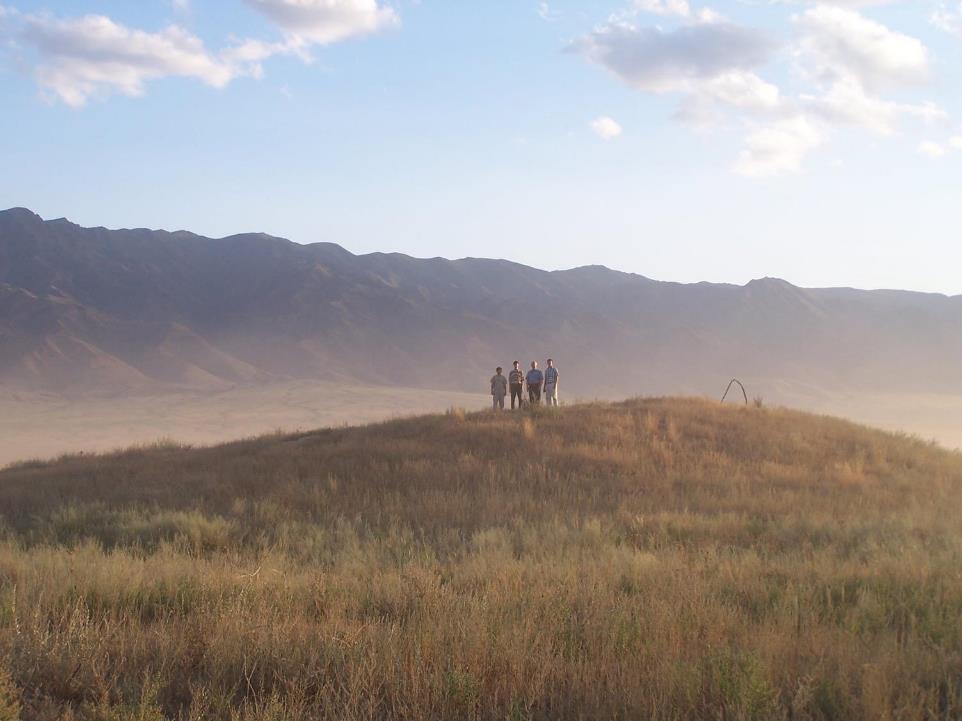 Kazakhstan 
July 2005
3-25-18
Missions 2018
7
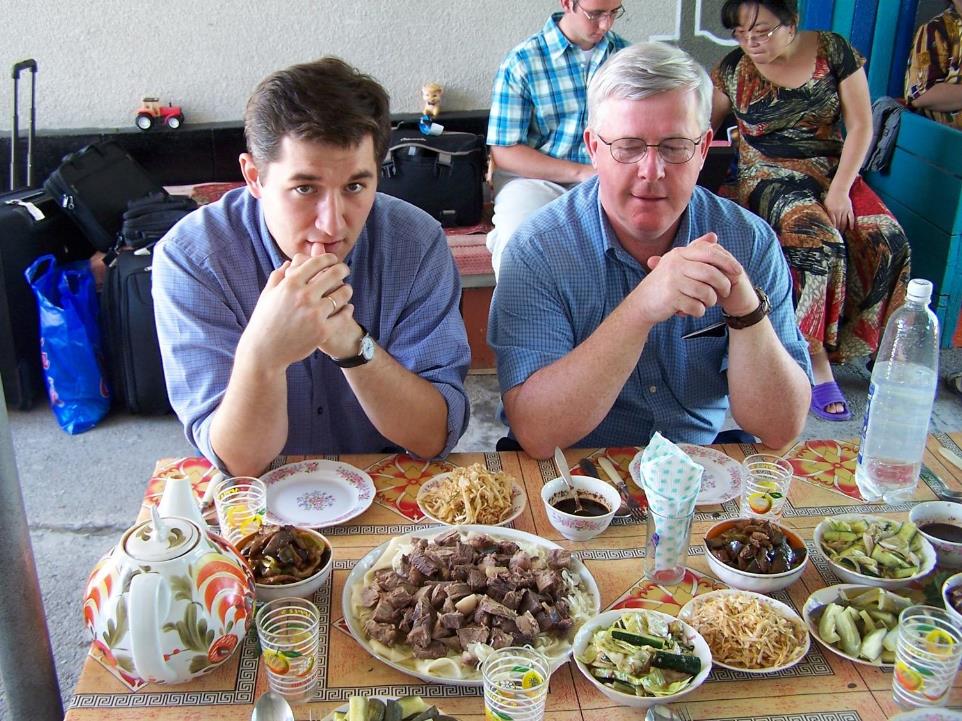 3-25-18
Missions 2018
8
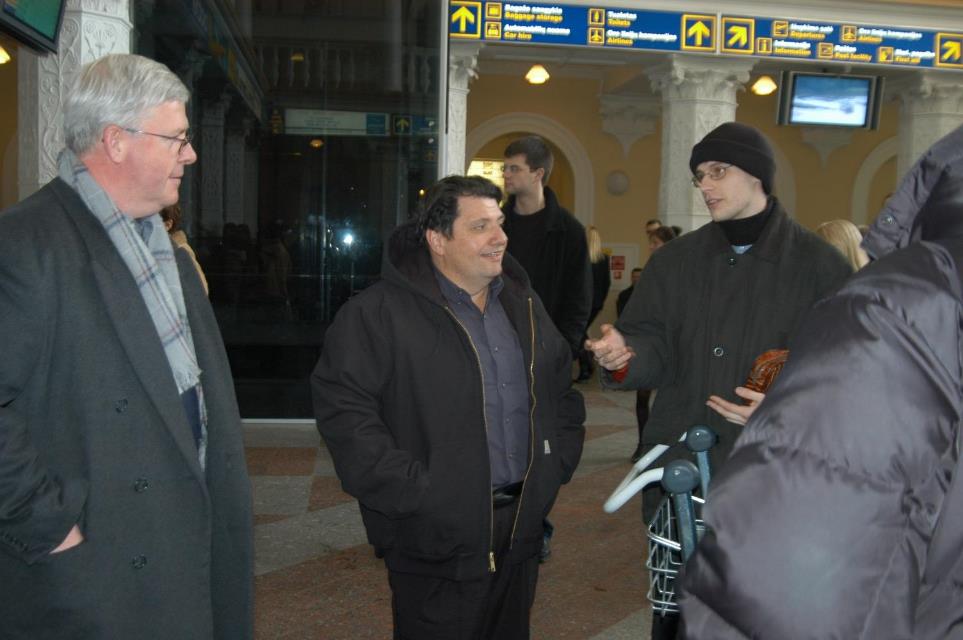 Arriving in Vilnius, Lithuania
March, 2006
3-25-18
Missions 2018
9
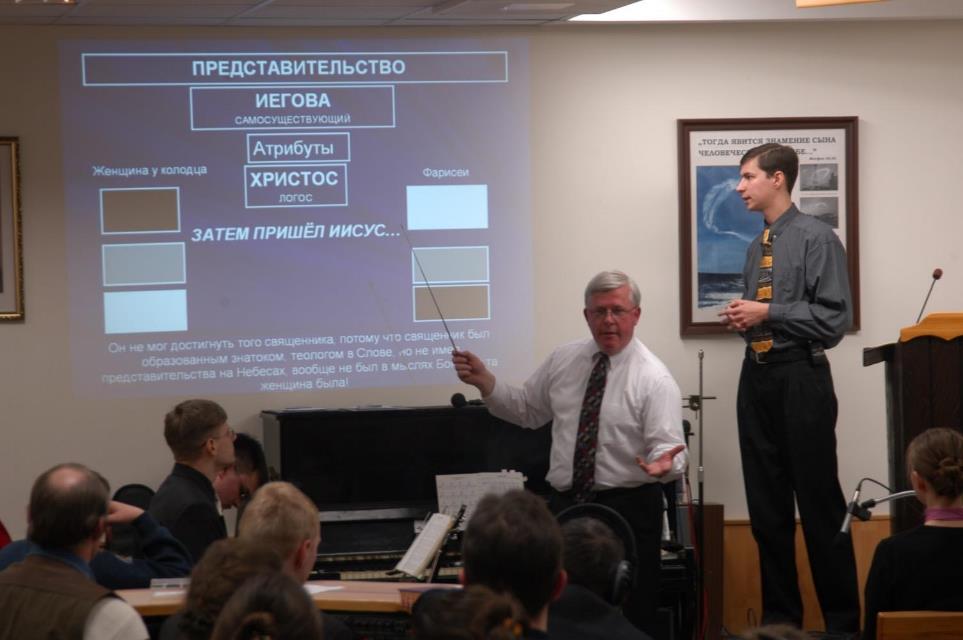 Vilnius, Lithuania
March, 2006
3-25-18
Missions 2018
10
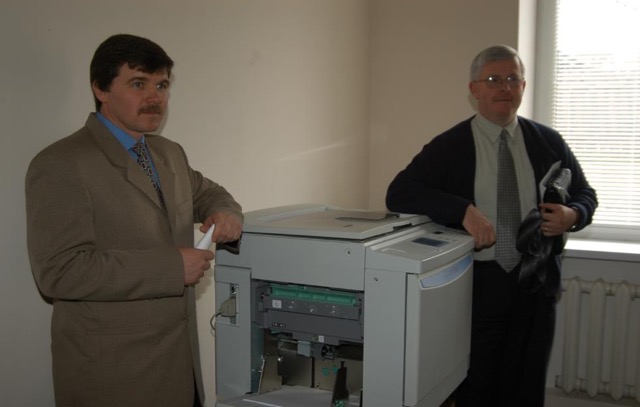 11
3-25-18
Bro. Vladimir and
His new printing
Press in Donetsk, Ukraine
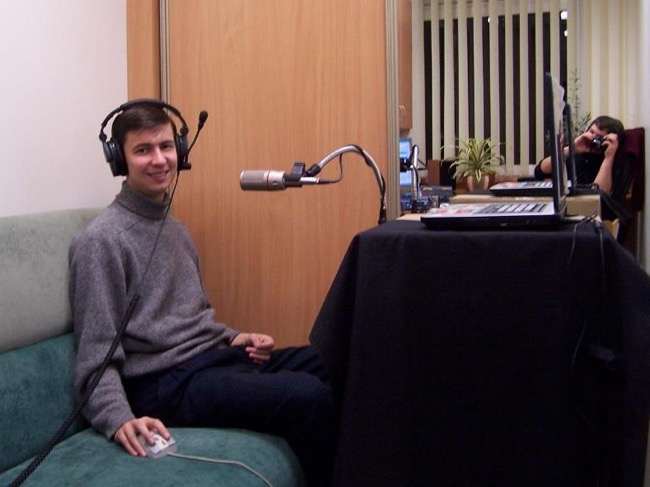 Bro. Vitaly in recording studio
Vilnius, Lithuania
Missions 2018
Presenting a new video projector to 
Bro. Ryabov from Donetsk, Ukraine
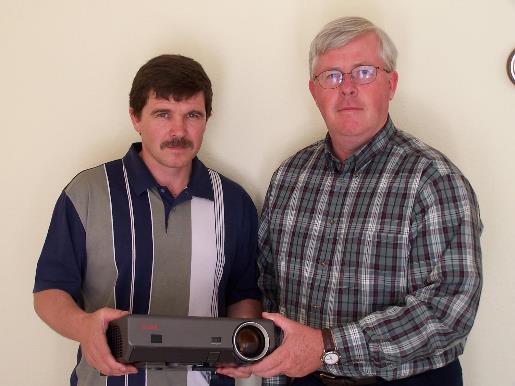 3-25-18
Missions 2018
12
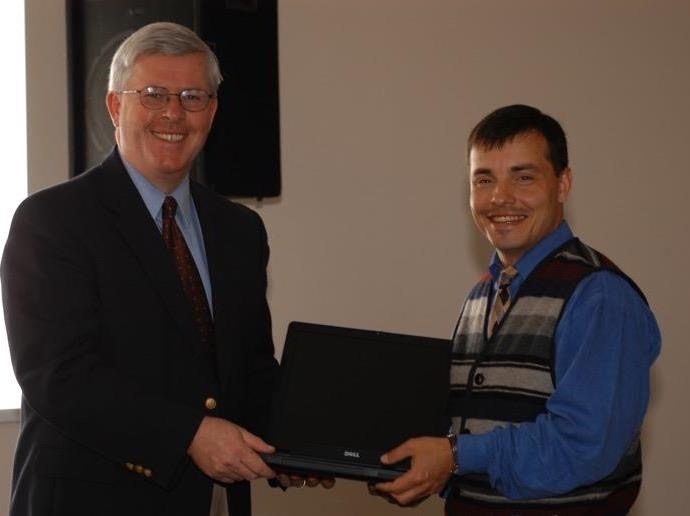 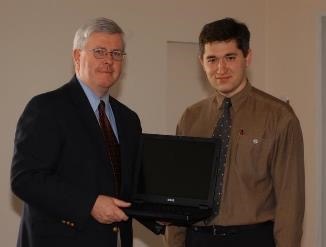 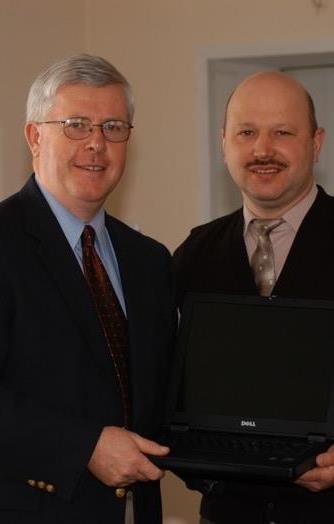 Donated Laptops 
For Ministers
3-25-18
Missions 2018
13
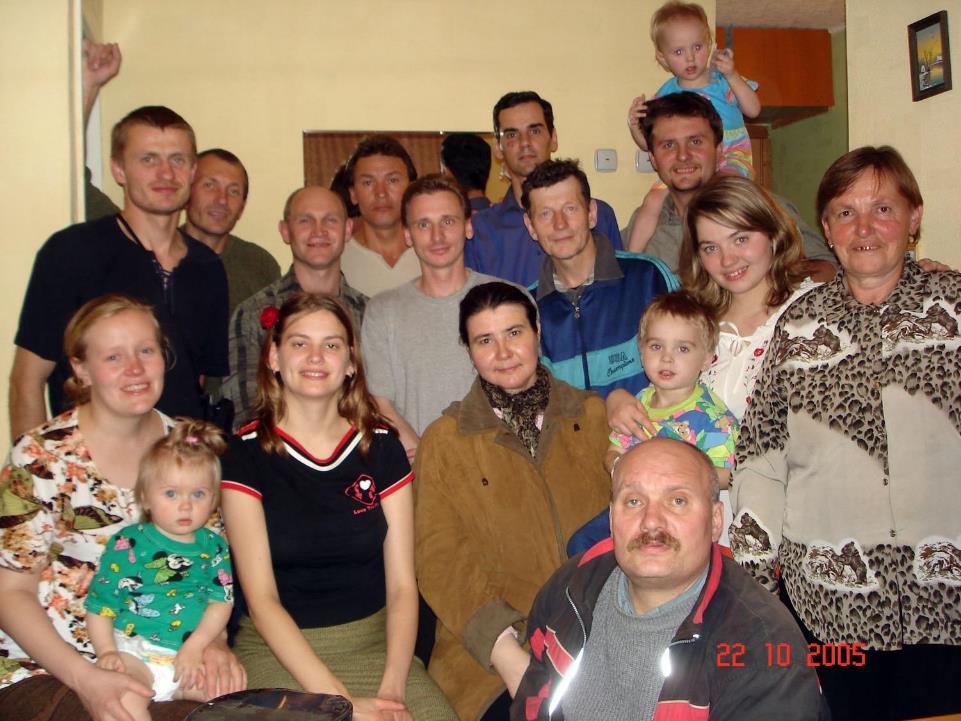 Sakhalinsk, Russia
(Sakhalin Islands)
3-25-18
Missions 2018
14
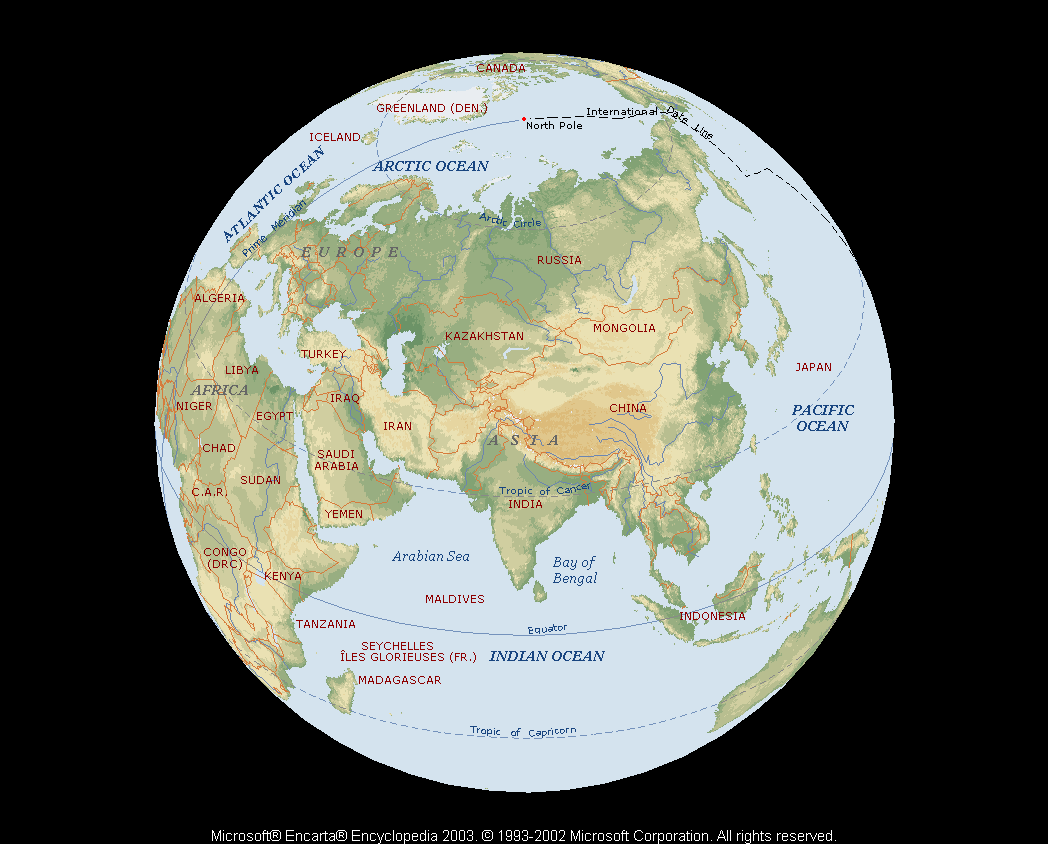 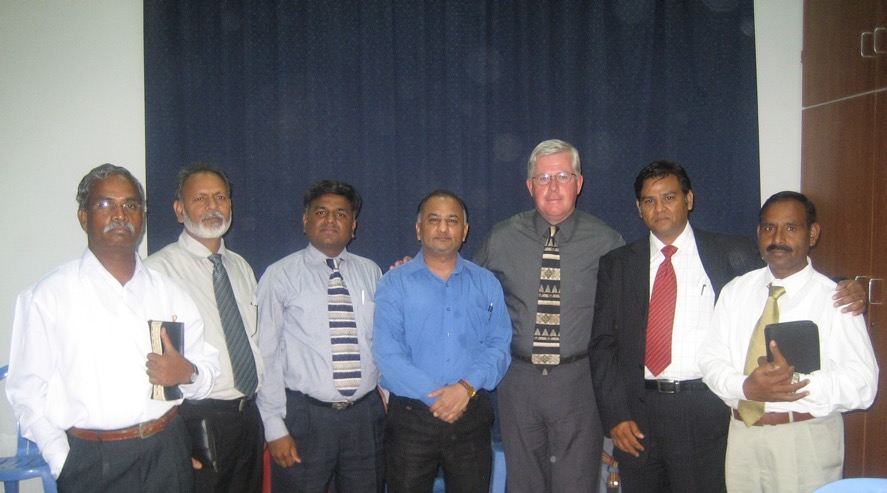 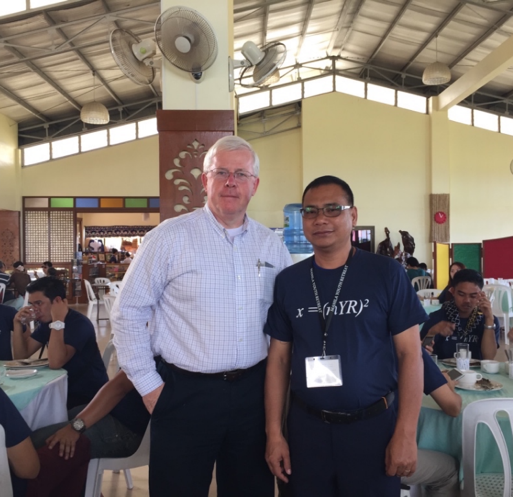 Dubai & 
Philippines
3-25-18
Missions 2018
2
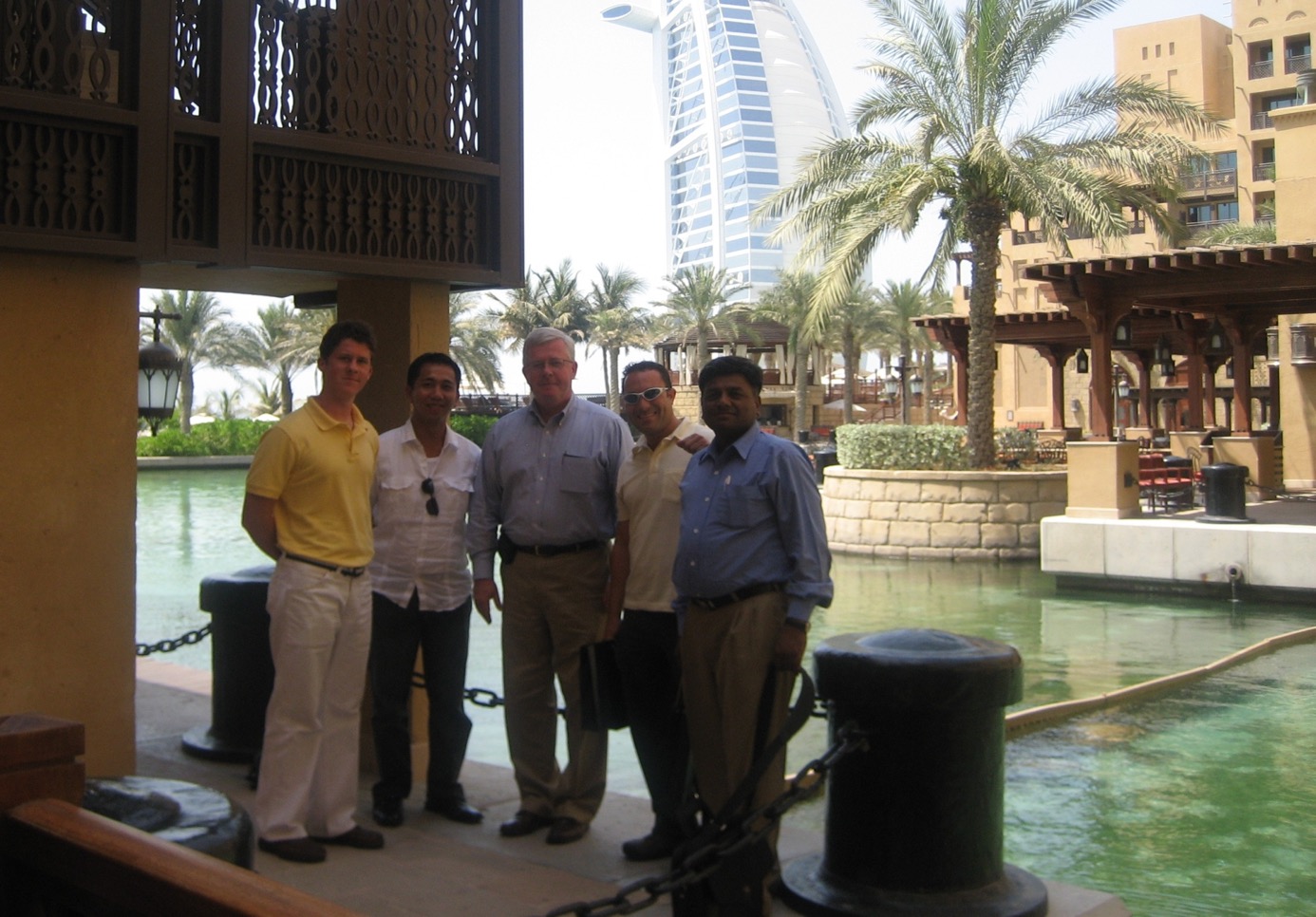 Dubai
United Arab Emirates
3-25-18
Missions 2018
3
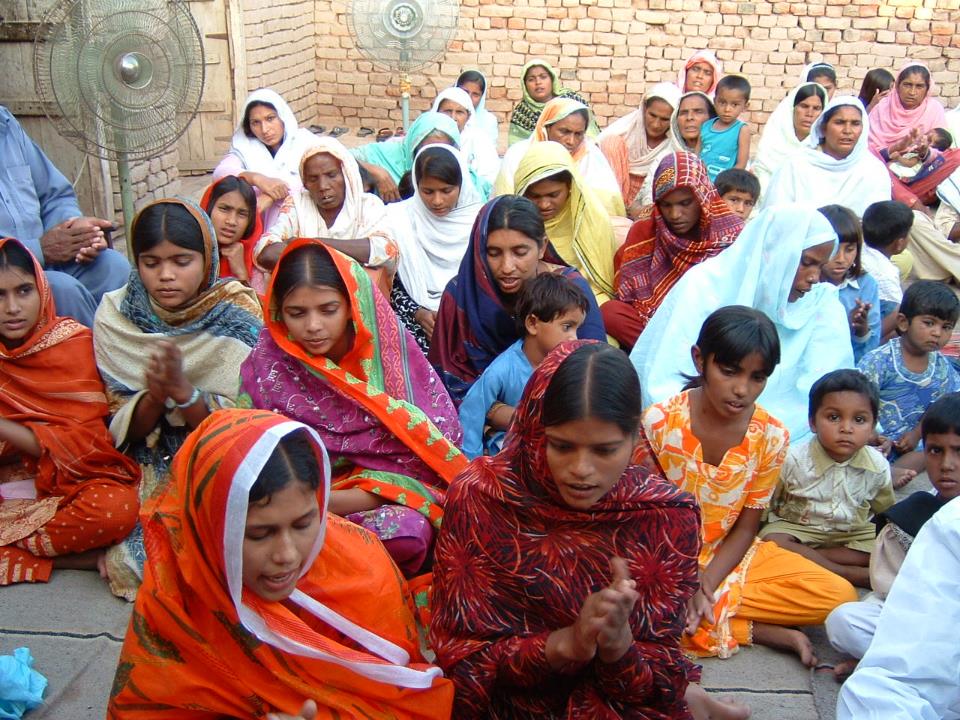 Lahore
Pakistan
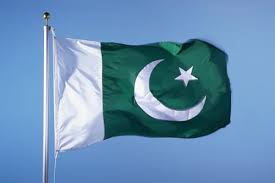 3-25-18
Missions 2018
17
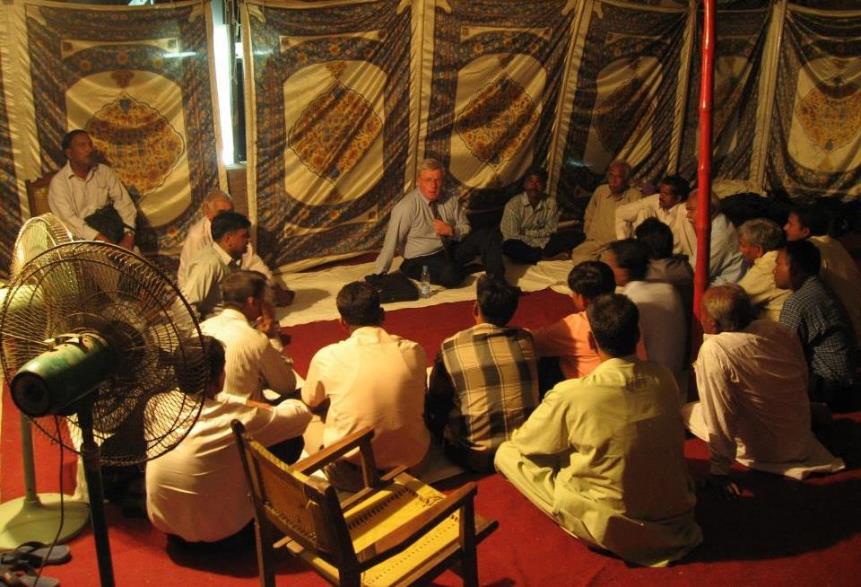 3-25-18
Missions 2018
18
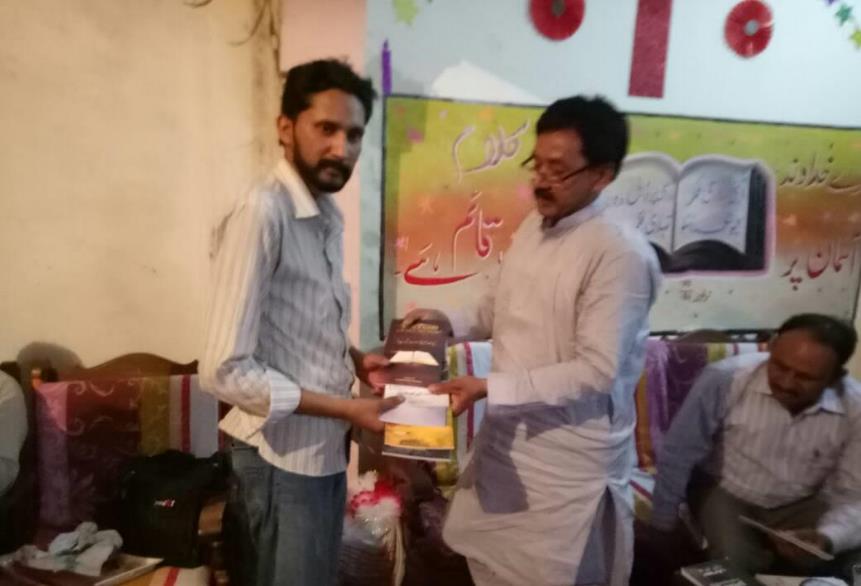 3-25-18
Missions 2018
19
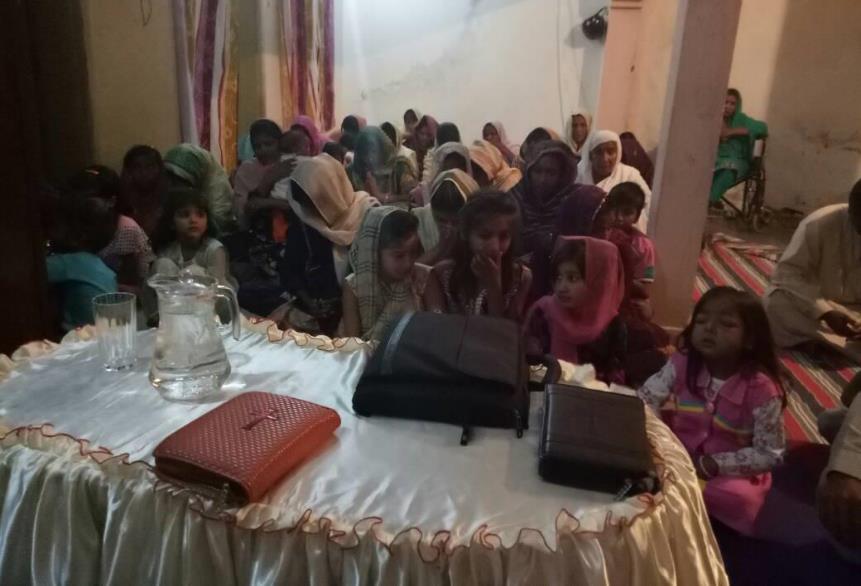 3-25-18
Missions 2018
20
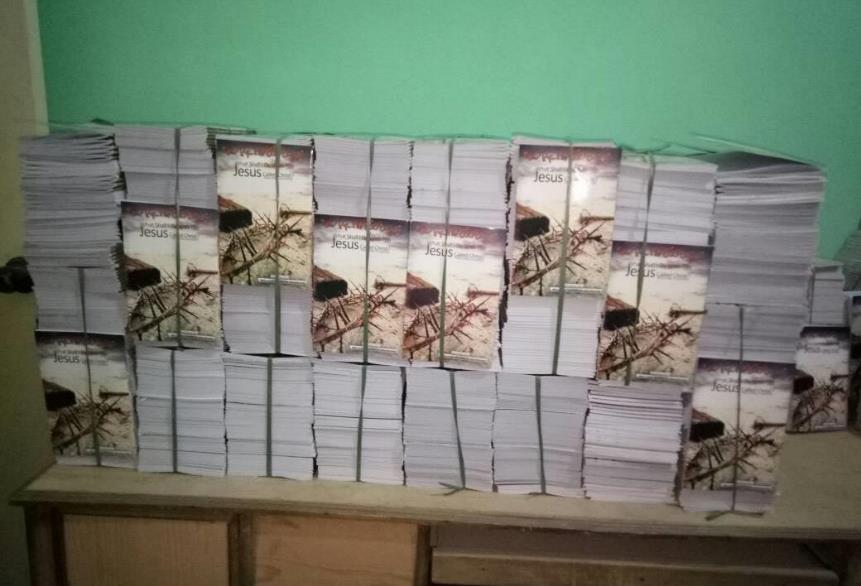 3-25-18
Missions 2018
21
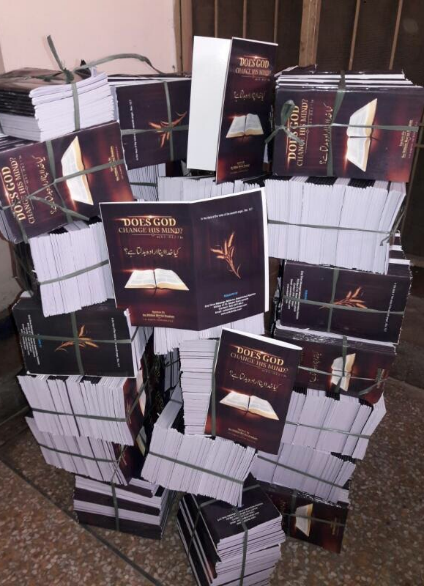 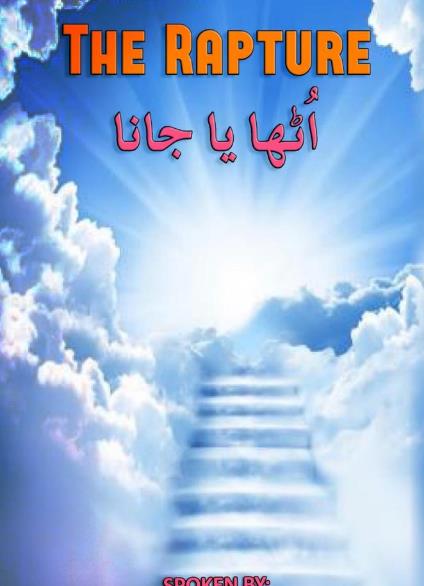 3-25-18
Missions 2018
22
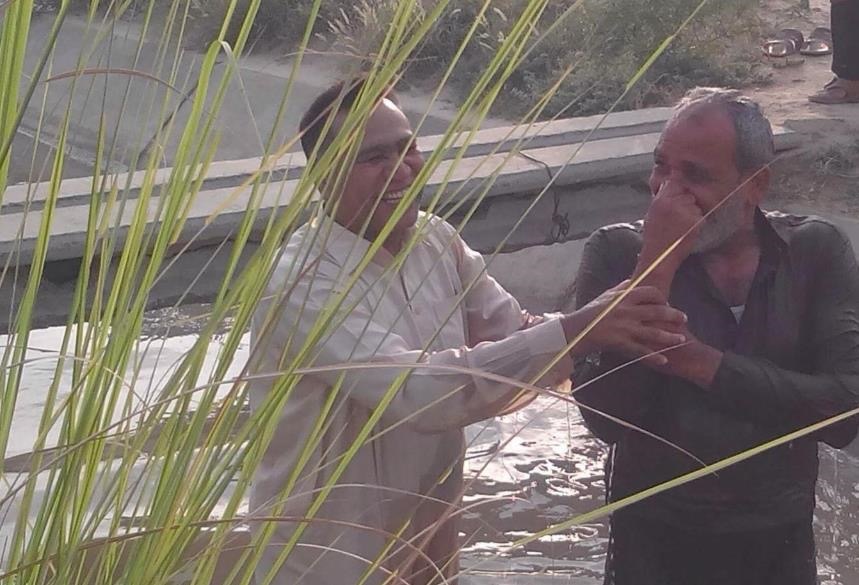 3-25-18
Missions 2018
23
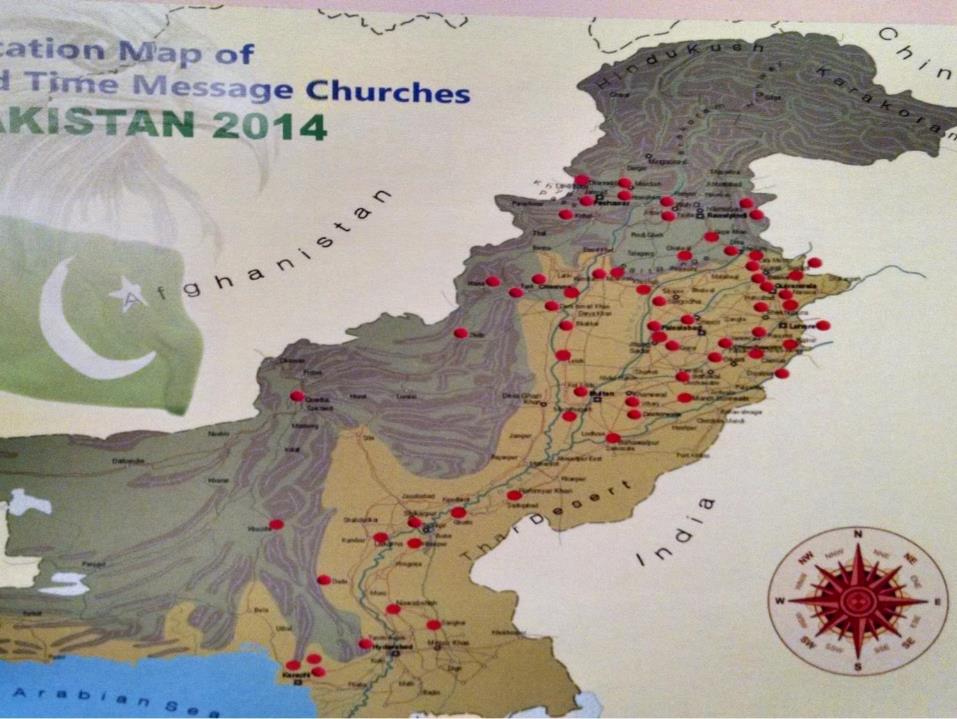 3-25-18
Missions 2018
24
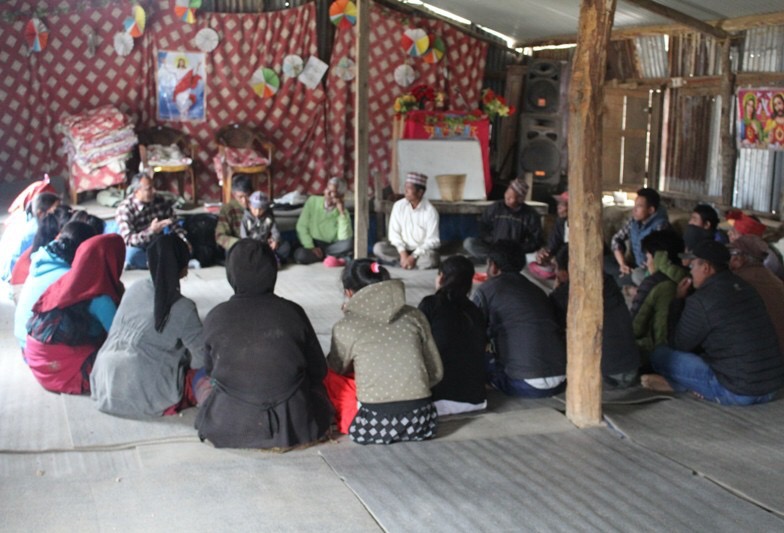 Bro. Bishnu
Naurange, Nepal
3-25-18
Missions 2018
3
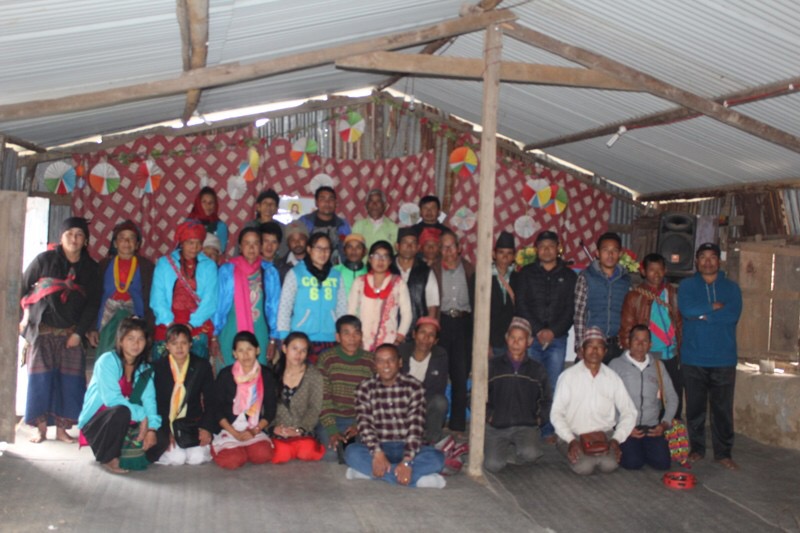 3-25-18
Missions 2018
26
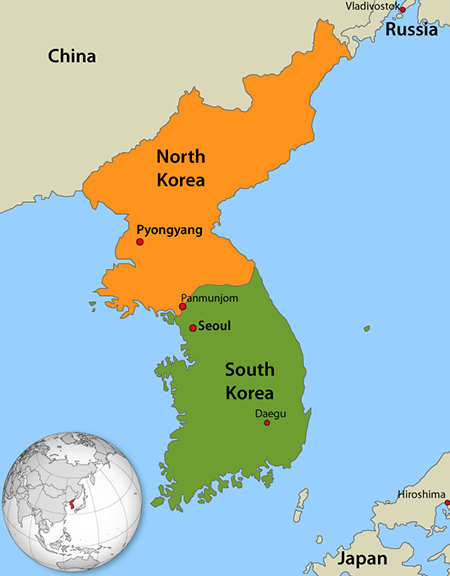 North & 
South Korea
& Japan
3-25-18
Missions 2018
27
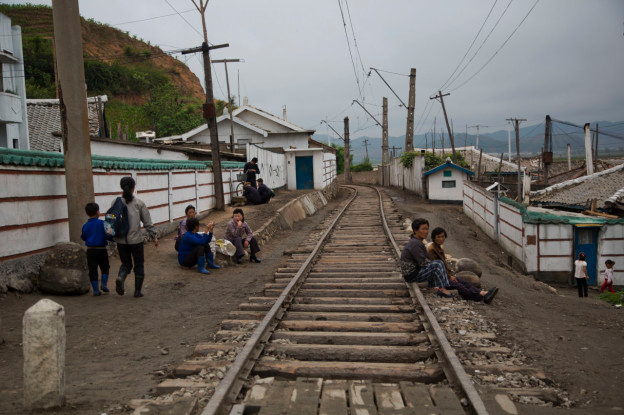 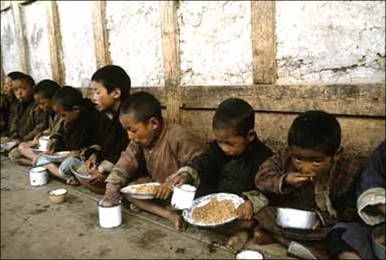 3-25-18
Missions 2018
28
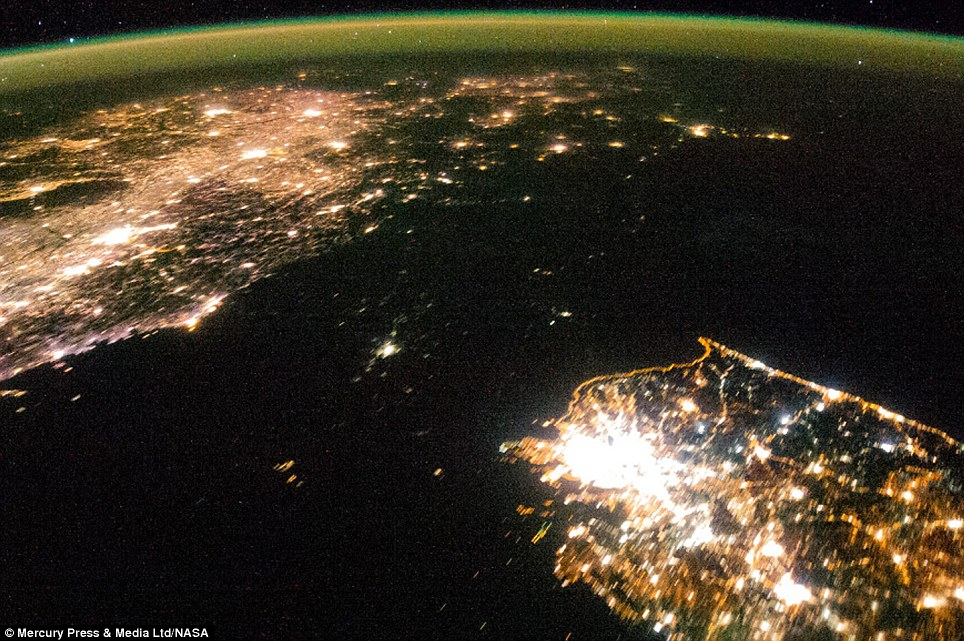 3-25-18
Missions 2018
29
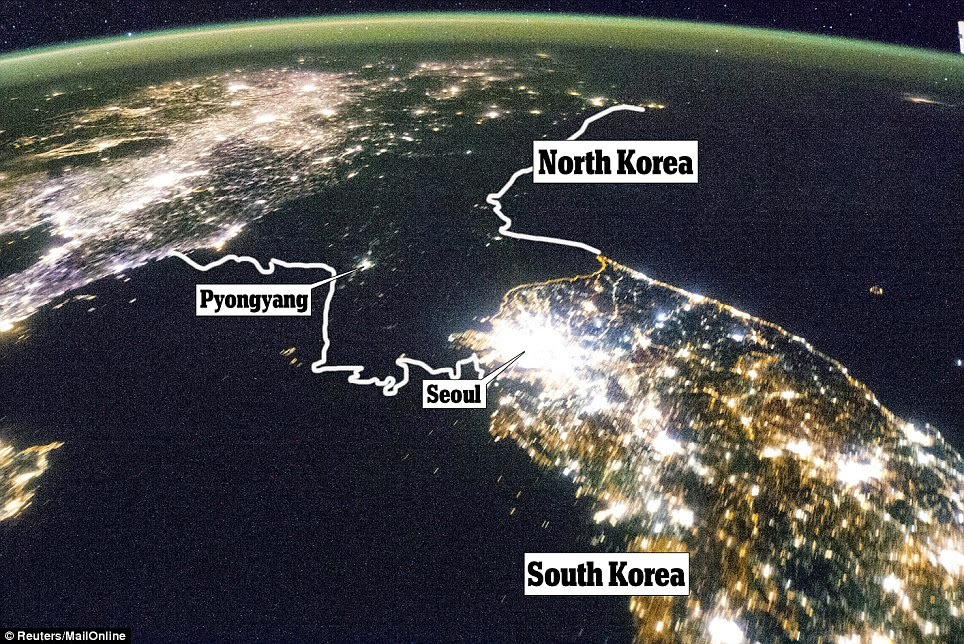 3-25-18
Missions 2018
30
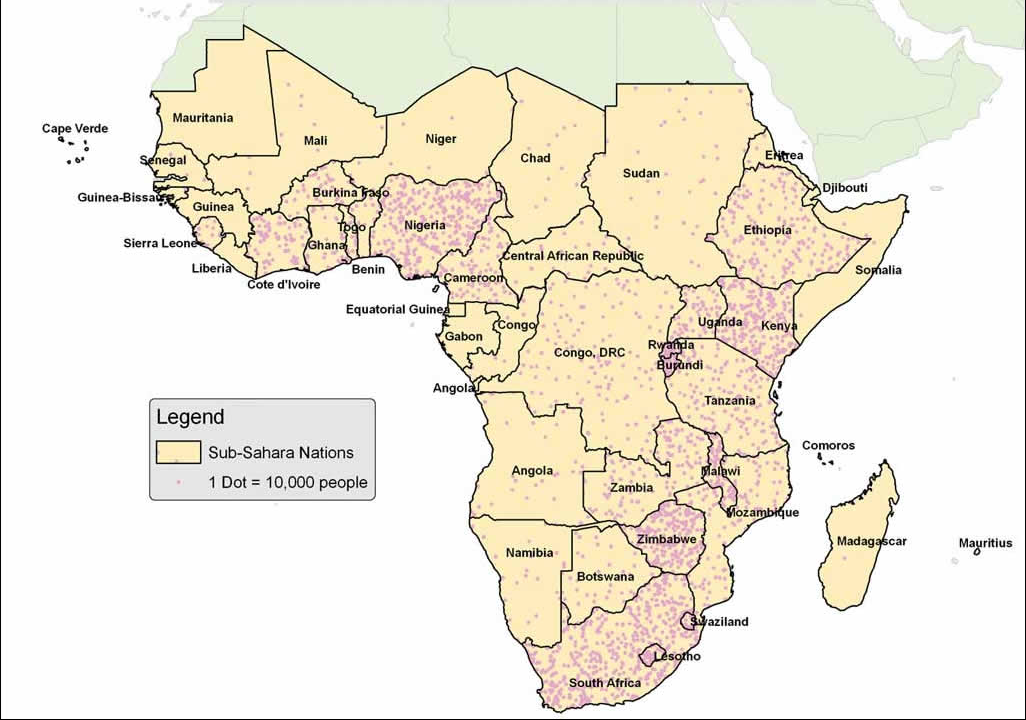 Sub-Saharan Africa
3-25-18
Missions 2018
31
Mozambique River Crossing
3-25-18
Missions 2018
32
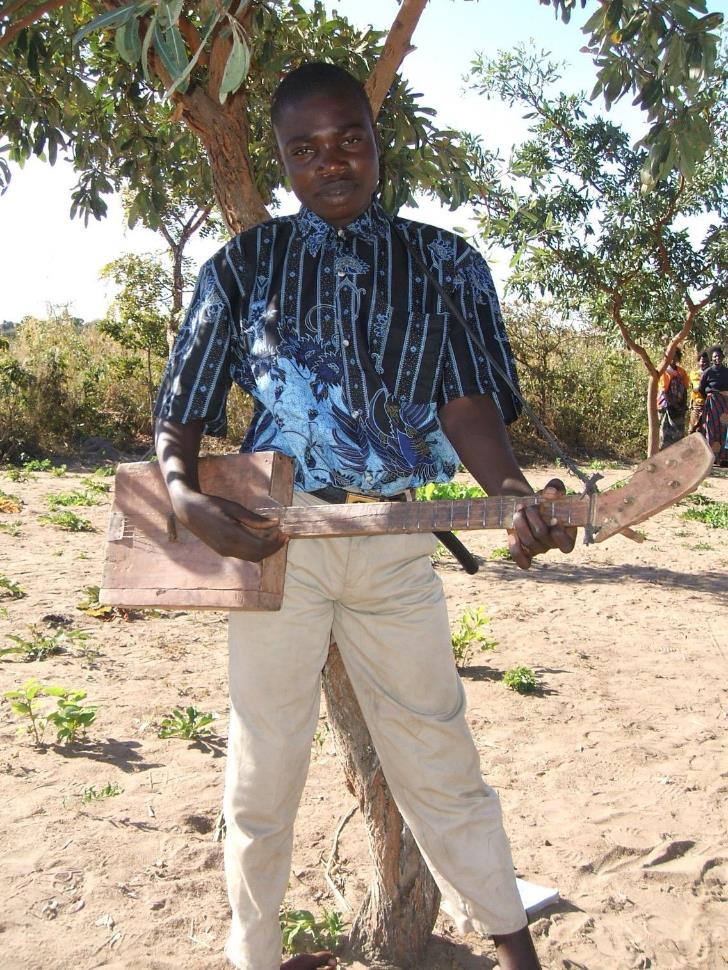 Lame boy 
with his 
guitar in 
June 2006
3-25-18
Missions 2018
33
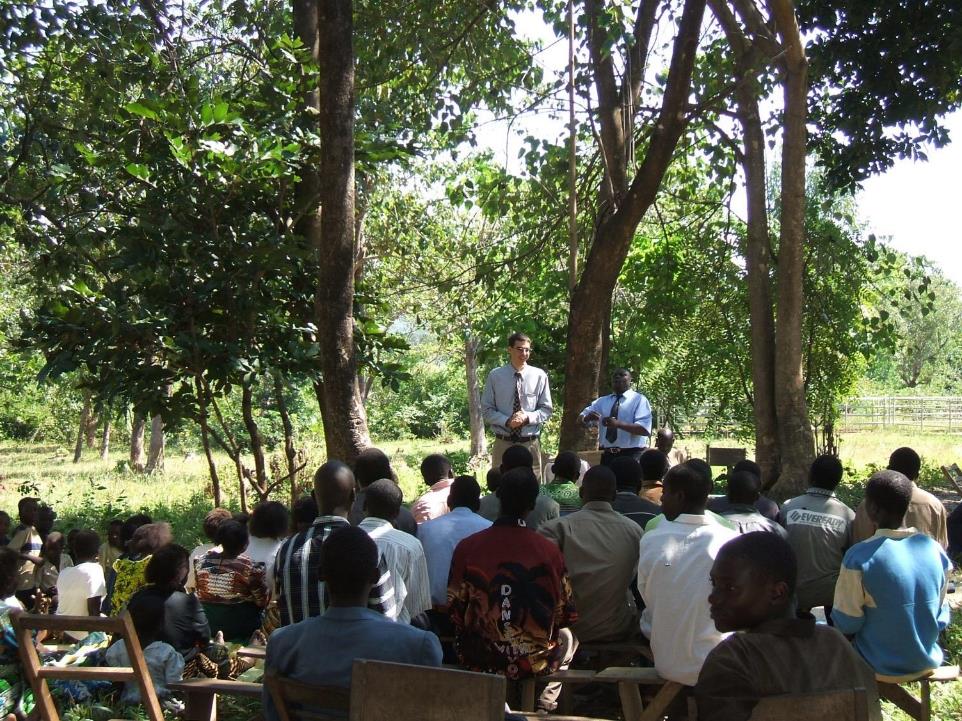 Bro. Rapp Crook
Malawi
3-25-18
Missions 2018
34
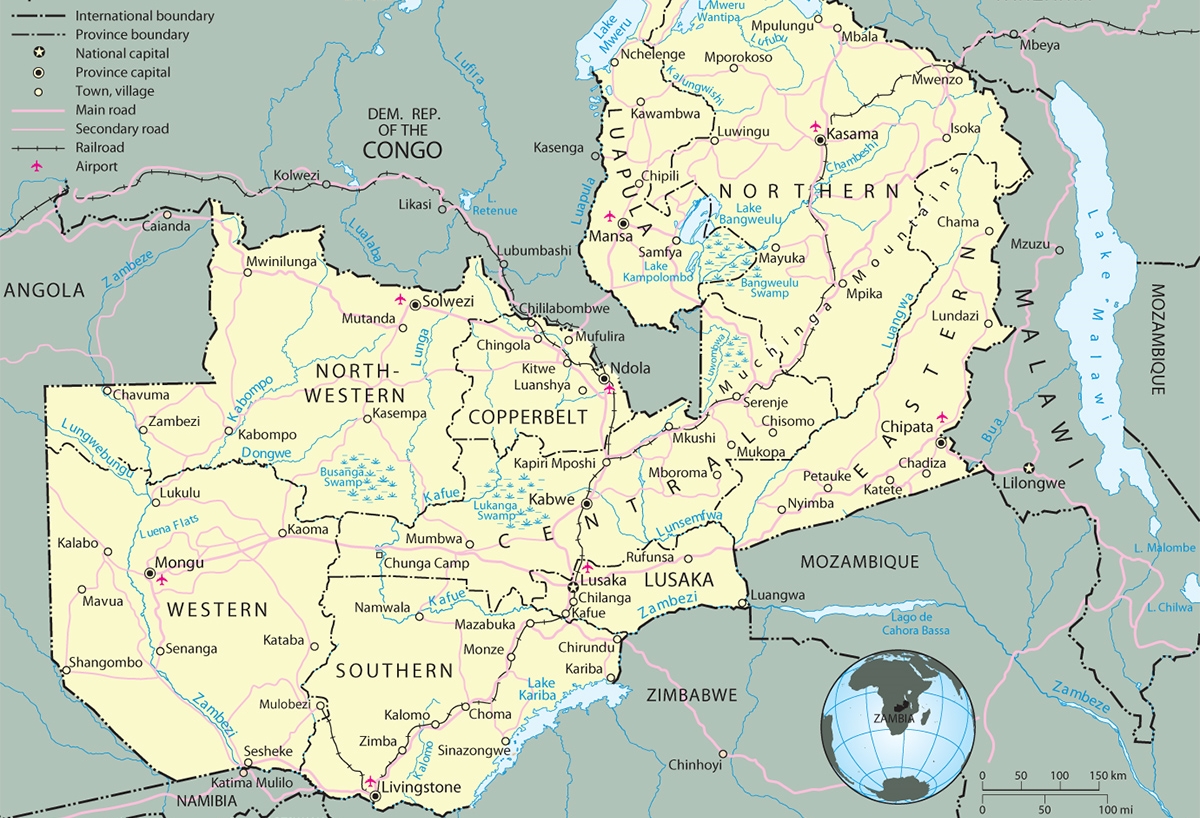 Zambia
3-25-18
Missions 2018
35
Mumbwa, Zambia
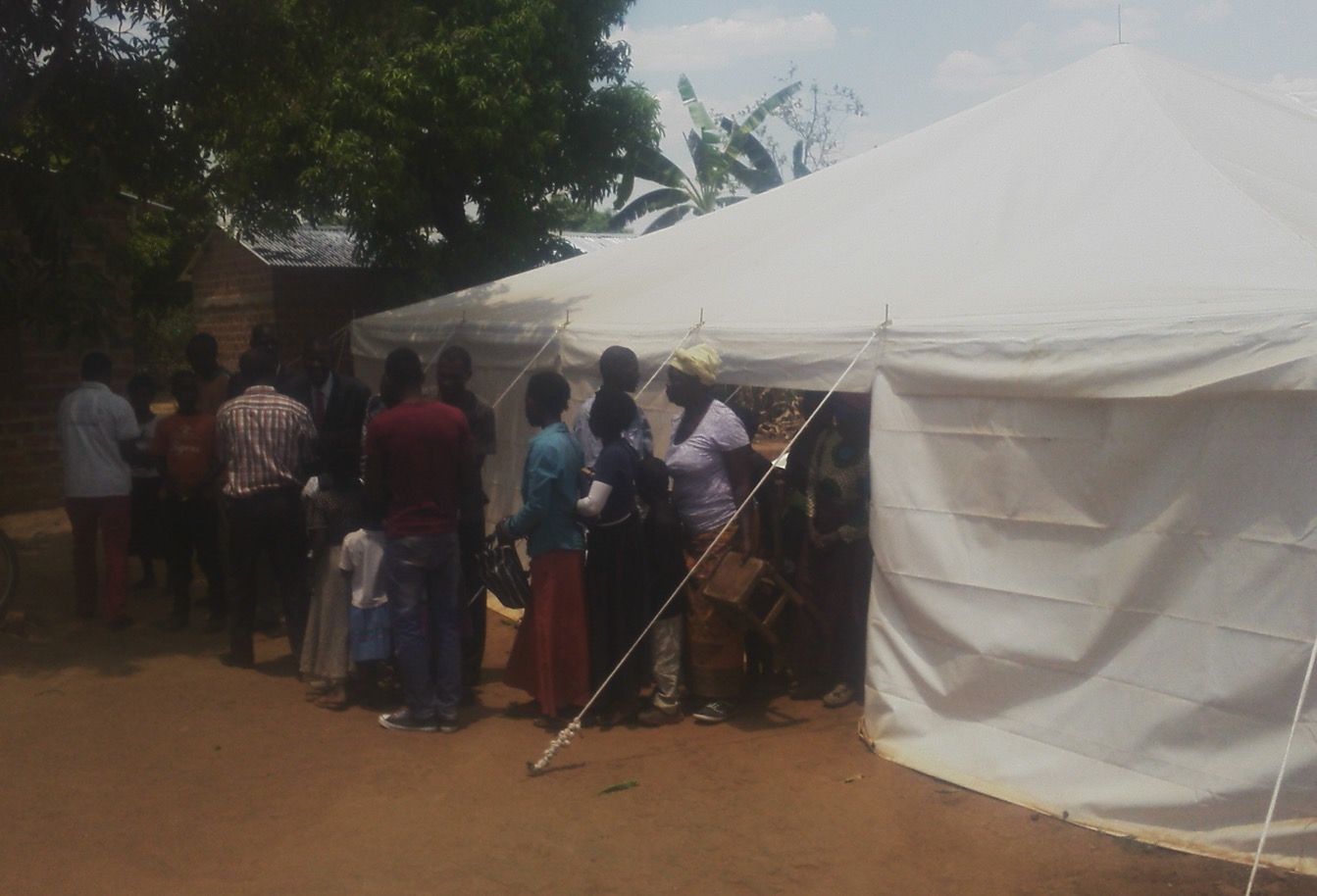 3-25-18
Missions 2018
36
Village of Mumbwa, Zambia
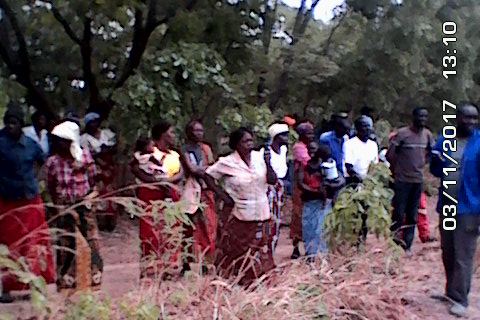 3-25-18
Missions 2018
37
Tanzania
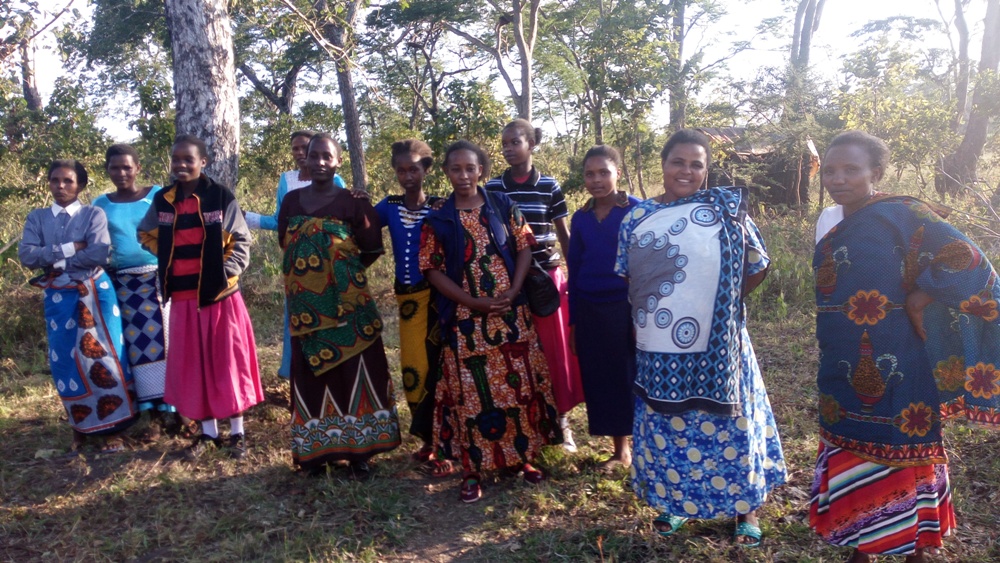 3-25-18
Missions 2018
38
Duru Church (Mang’atti)
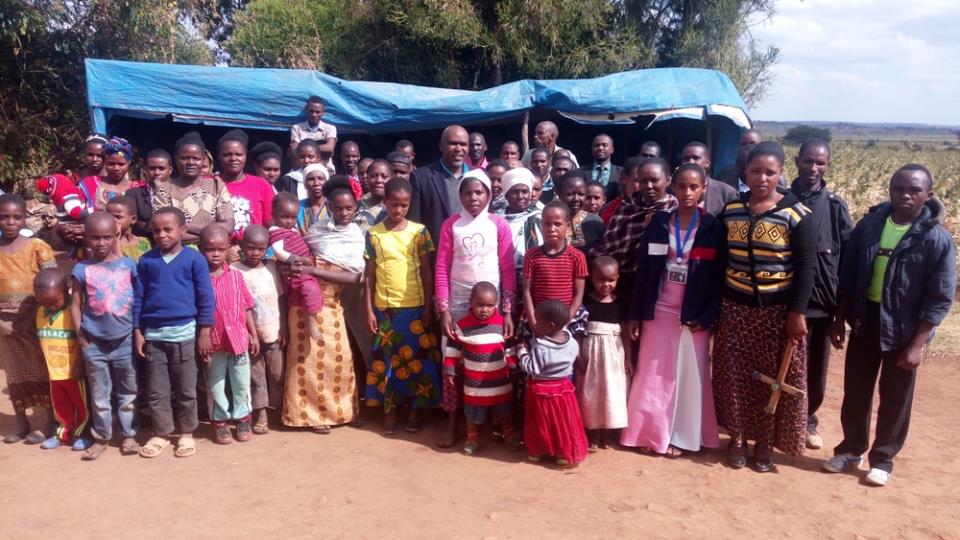 3-25-18
Missions 2018
39
Turiani Church – in Morogoro
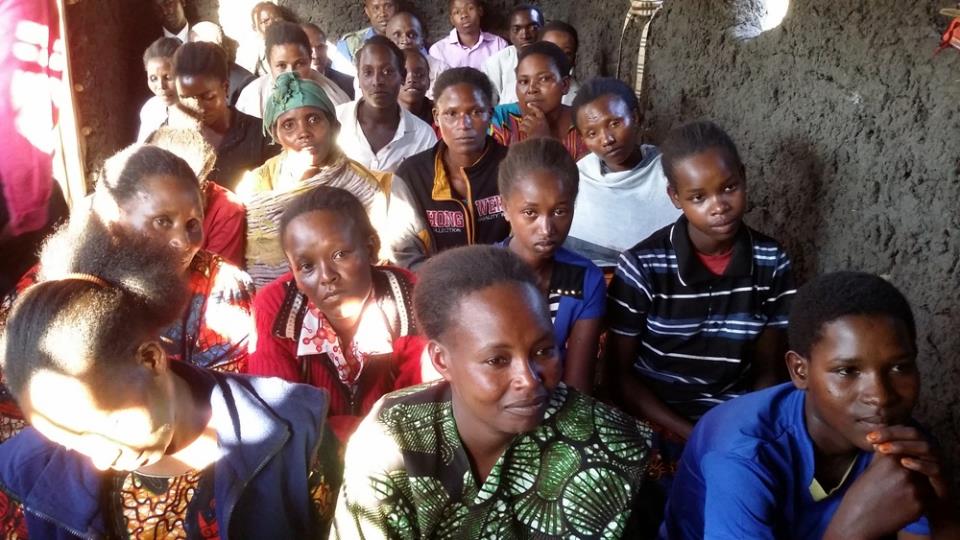 3-25-18
Missions 2018
40
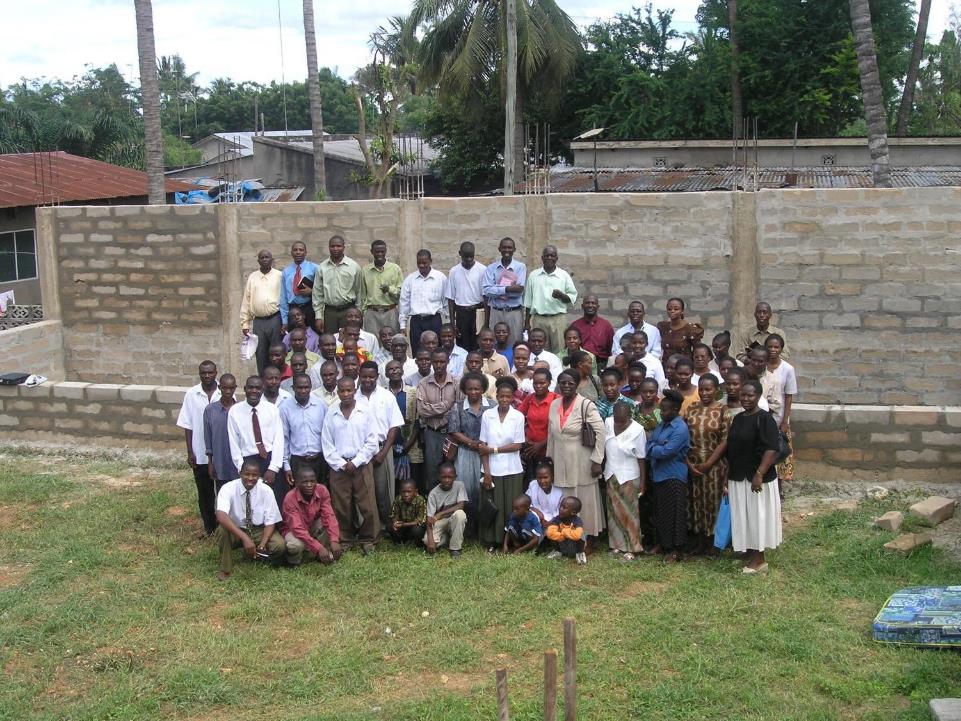 New Church
Dar Es Salaam, Tanzania
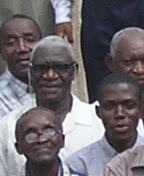 3-25-18
Missions 2018
41
6.5 hours to Church
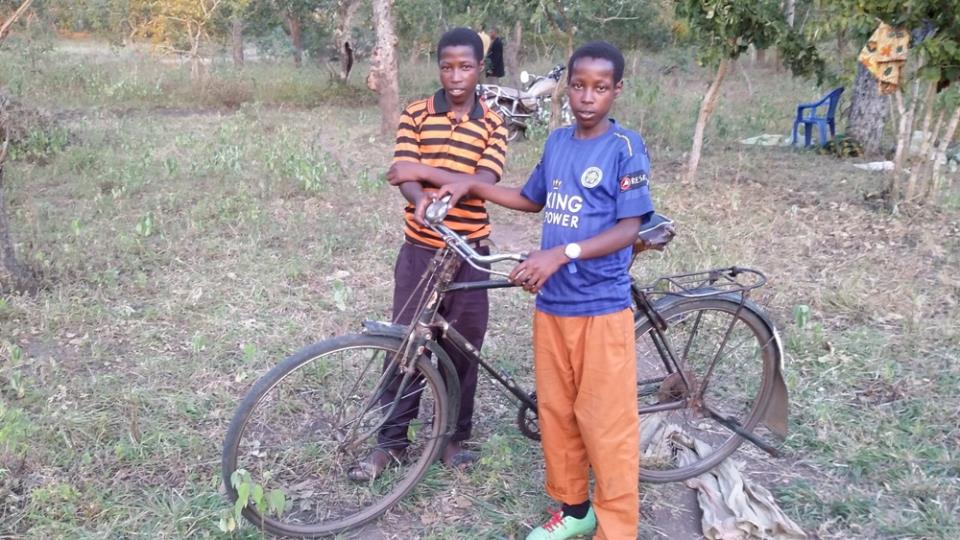 3-25-18
Missions 2018
42
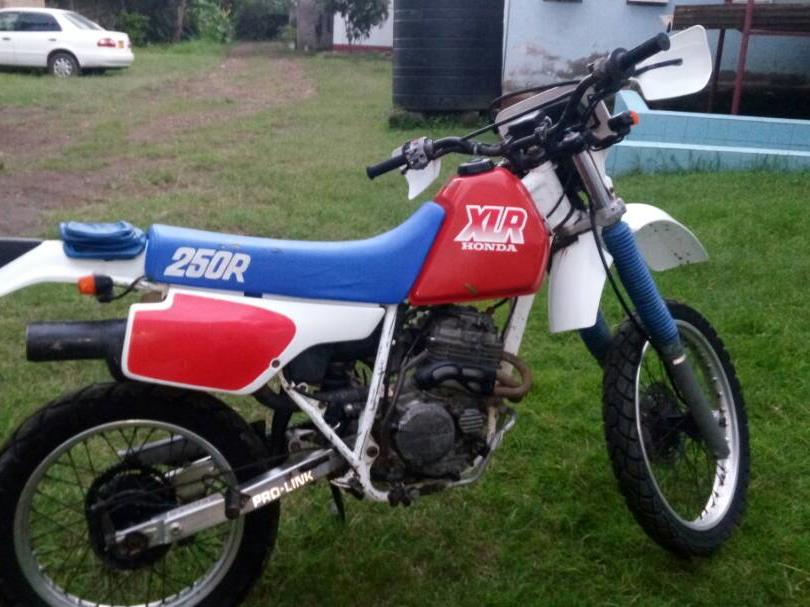 3-25-18
Missions 2018
43
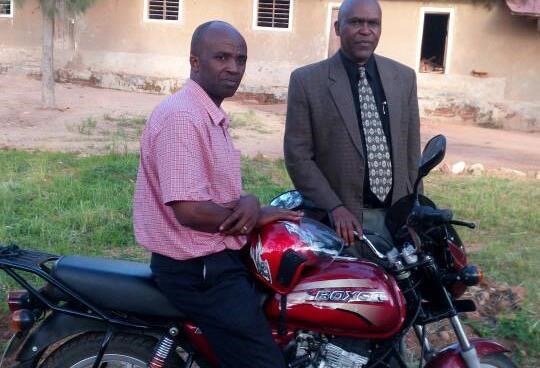 3-25-18
Missions 2018
44
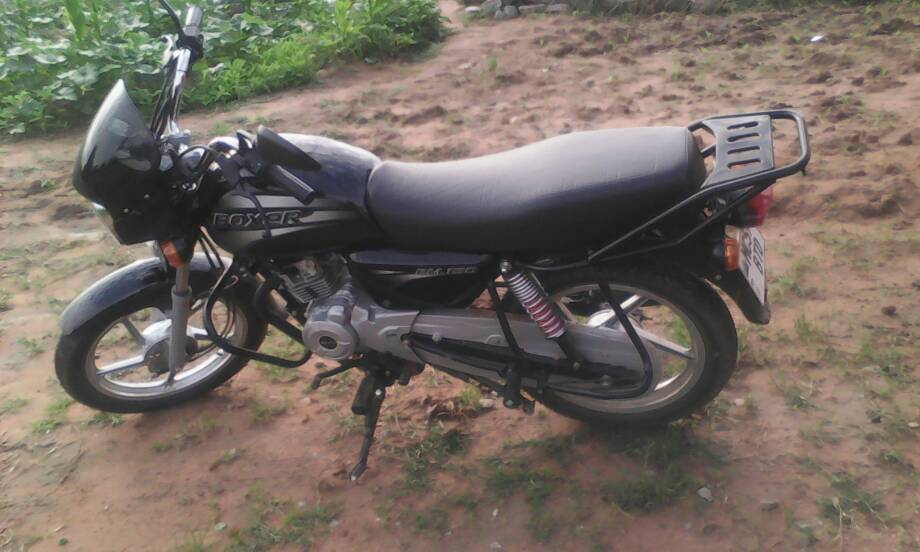 3-25-18
Missions 2018
45
Bro. Barry,
 	We have been trying to start planning and do preliminary preparations for the coming convention. Even though we are not decided yet, It seems the venue will be at the church due to financial situation in our country.	
	Currently, we have very tough life (not believers only), due to economy environment. Money circulation is minimal – people are closing down their businesses. Every level of business is in jeopardy now.
3-25-18
Missions 2018
46
So, we thought we can only try to raise some funds that can only be enough by using our church building as a convention hall. For that matter, we will be forced to reduce the number of invitees. We need your prayers so that God can make a way and we only trust in Him – otherwise this is the first convention with such difficult economic situation.
	I just decided to inform you of this situation because you are familiar with our meetings and you are also an important stake holder.
 	God bless, Bro. Elias
3-25-18
Missions 2018
47
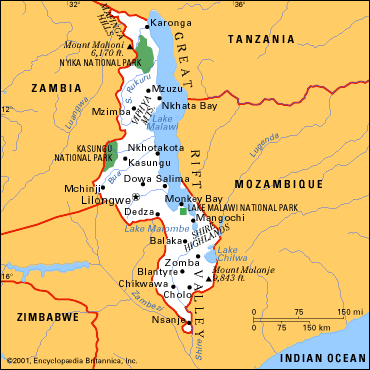 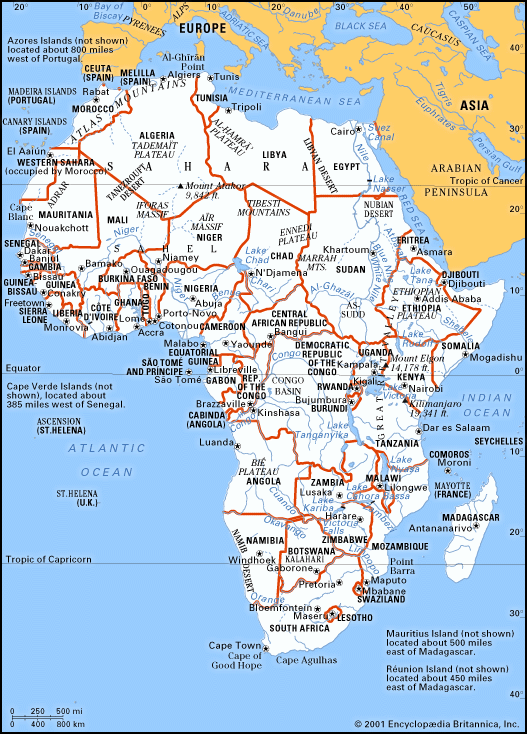 3-25-18
Missions 2018
48
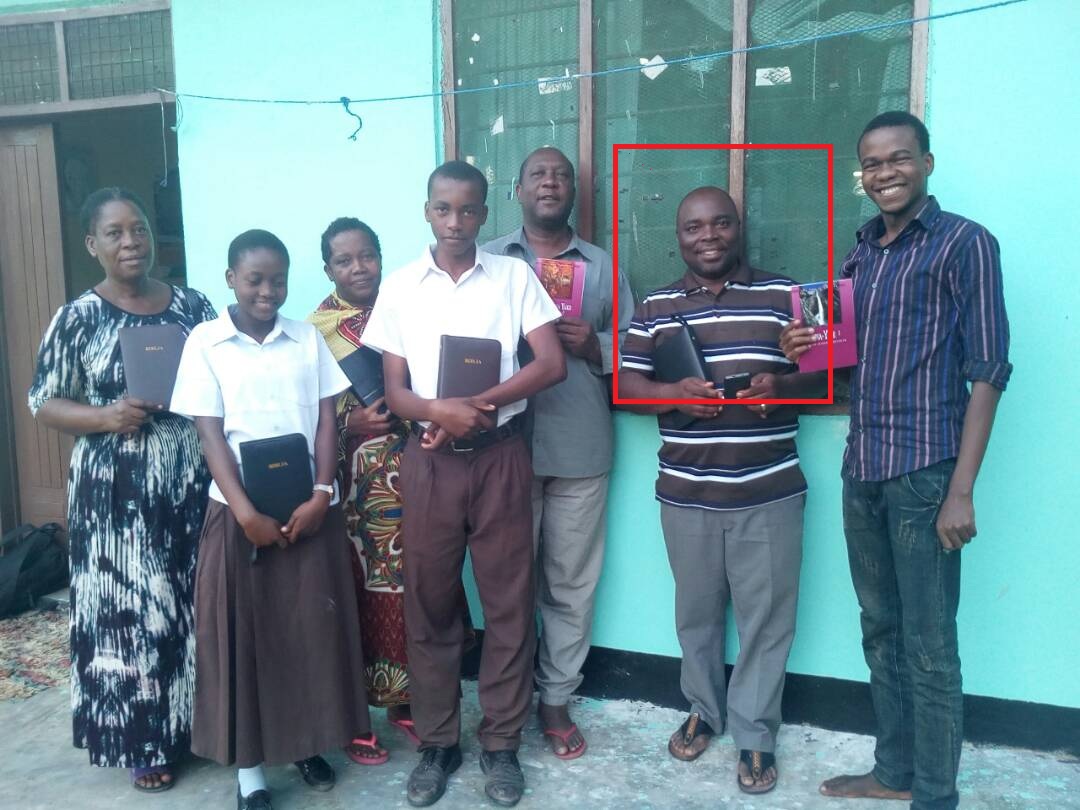 Bro. Anjelus 
Haule
3-25-18
Missions 2018
49
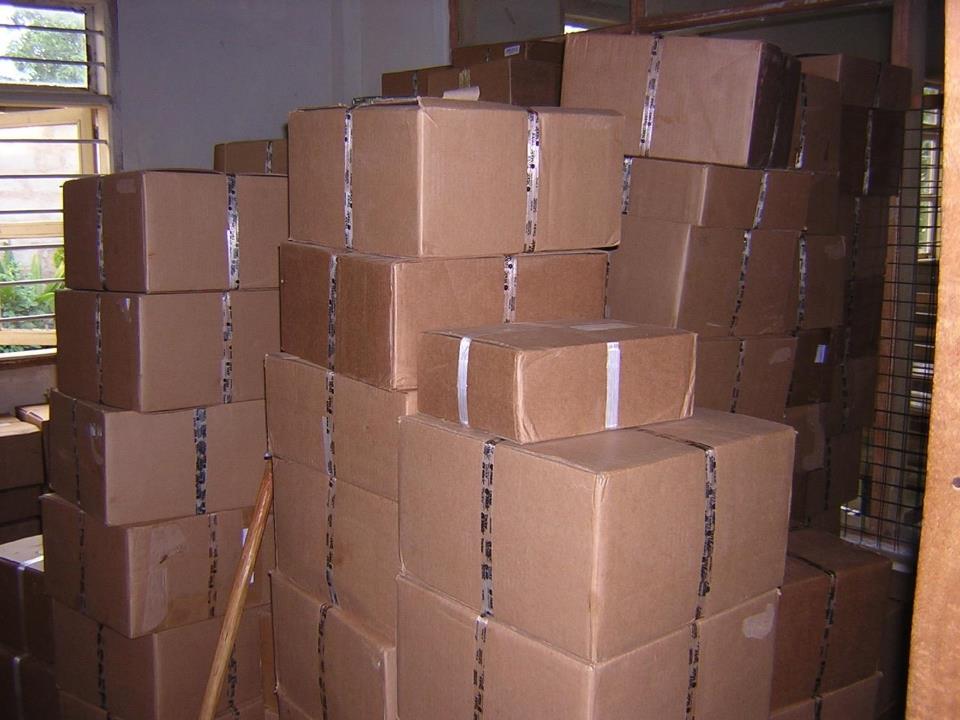 Bible and Books waiting to be 
shipped from Arusha
3-25-18
Missions 2018
50
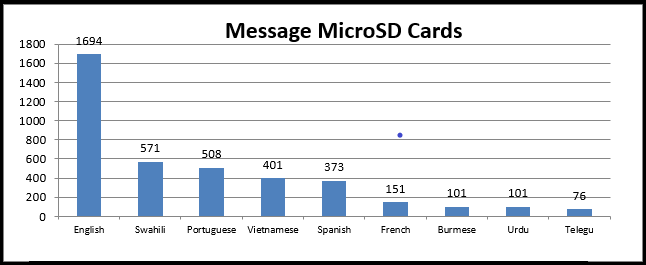 Total Cards Sent: 3,976
Total MP# Messages: 5,083,035 
Total PDF Messages: 5,497,228
Bibles: 3,976
3-25-18
Missions 2018
51
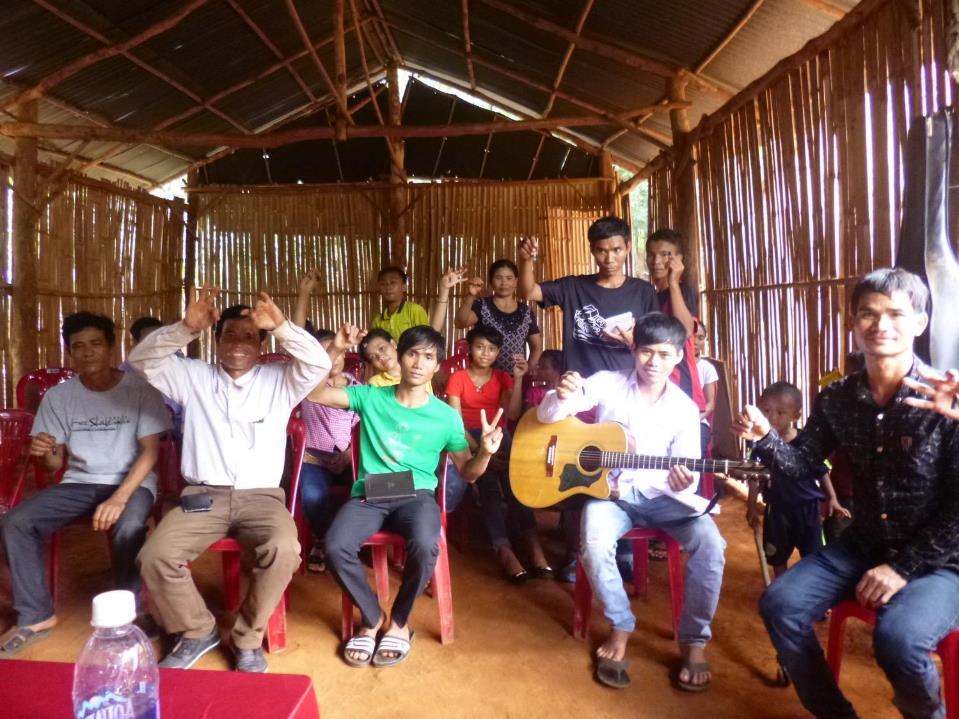 Vietnam
3-25-18
Missions 2018
52
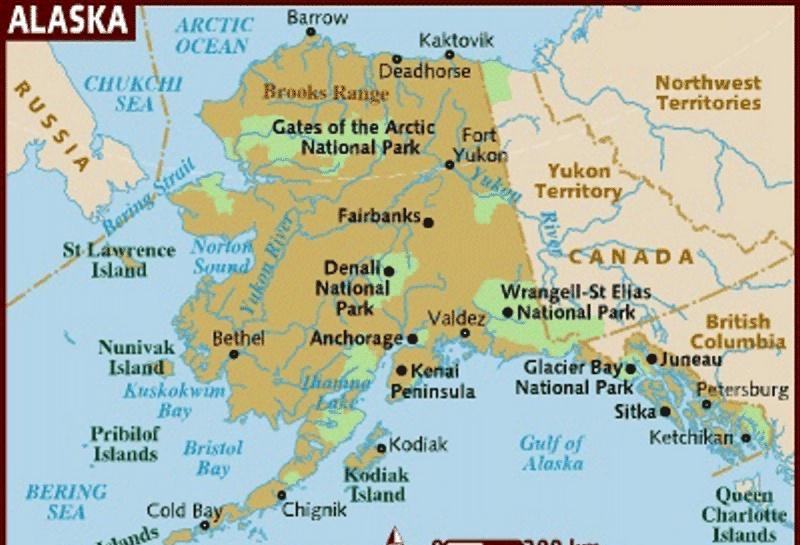 3-25-18
Missions 2018
53
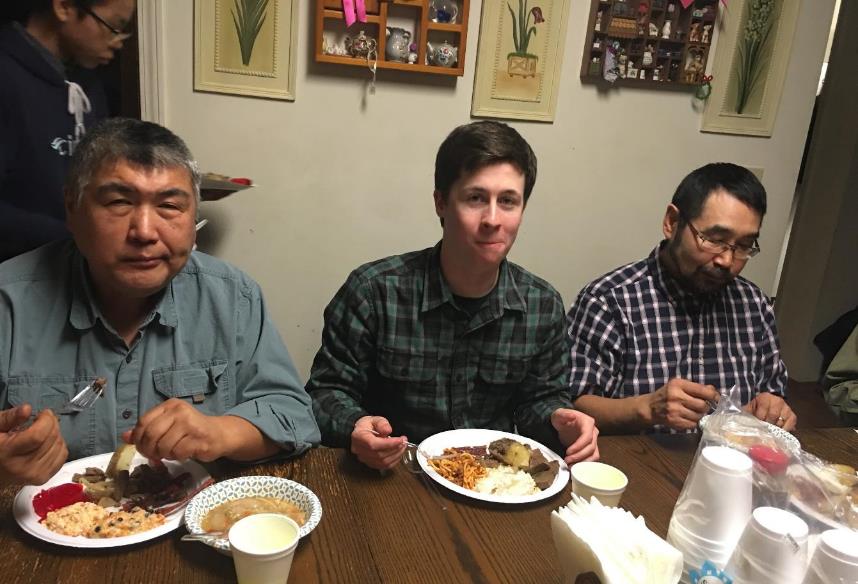 Chevak, Alaska
3-25-18
Missions 2018
54
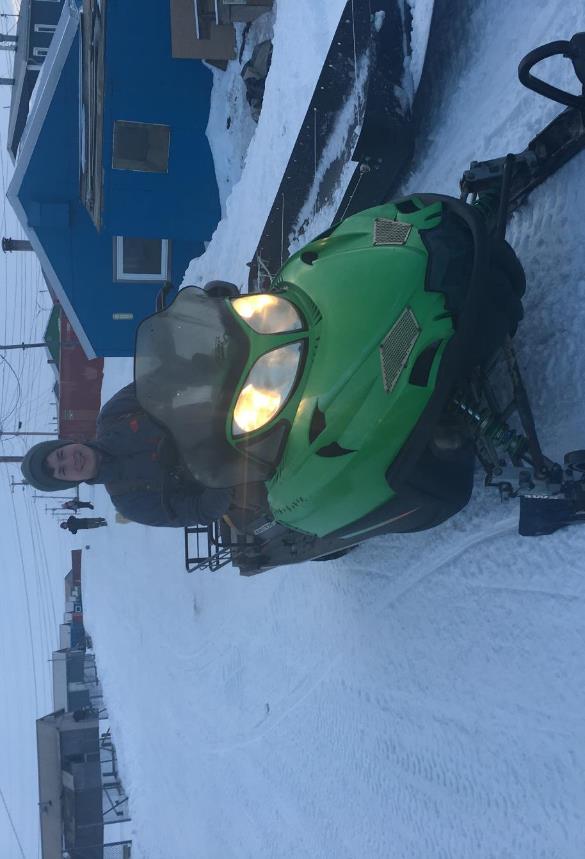 Arriving
At Church
3-25-18
Missions 2018
55
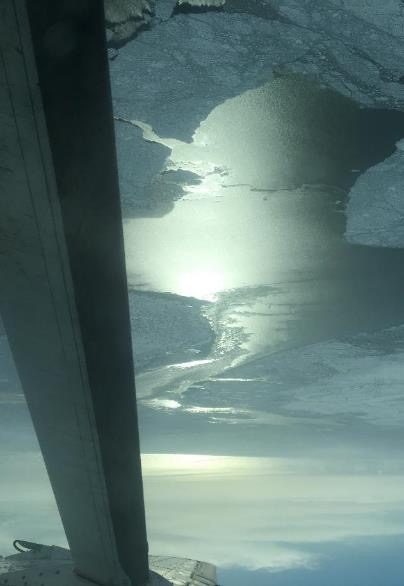 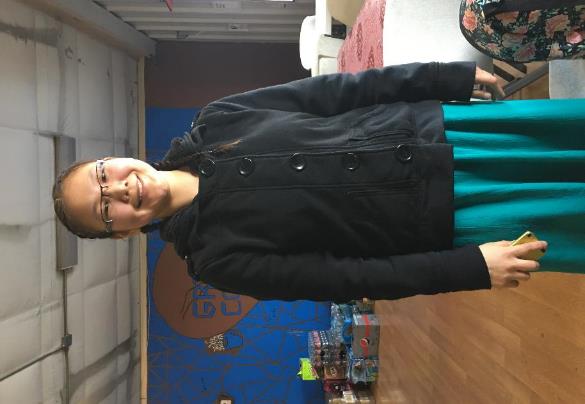 3-25-18
Missions 2018
56